2015 Maryland Open 
Dart Tournament

And the 25th Annual
Maryland State Championships
November 6, 7, & 8th
$4000.00
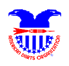 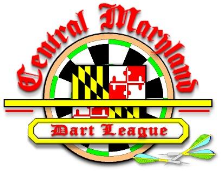 Sanctioned By
Tournament Directors : Dane Stauffer
E-mail   crusaderatm@msn.com
 Facebook:  CMDL Central Maryland Dart League
Singles events include a $2.00 ADO sponsoring fee.
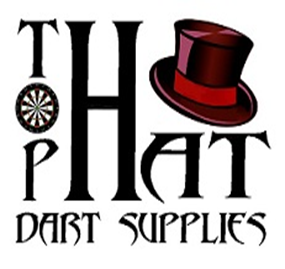 HOTEL INFO - HAMPTON INN
6617 RITCHIE HIGHWAY
GLEN BURNIE MD 21061
410-761-7666
ROOM CODE MD OPEN DART TOURNAMENT RATE IS 89.00 PER NIGHT
HOST LOCATION
Sidelines Sports Bar & Grill  
105 Chesapeake Center Ct
Glen Burnie, MD 21060
410) 768-7790
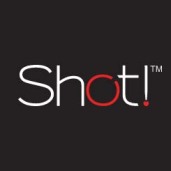 Tournament Proceeds will go to
Local Charities within Anne Arundel County